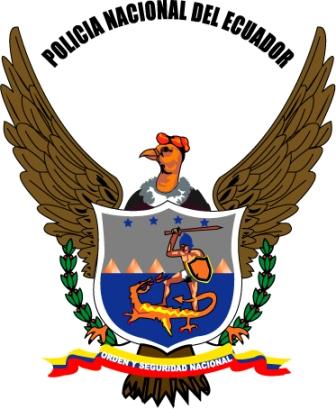 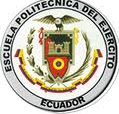 DANNY PÁEZ ROJAS
DIANA GIL VILLACÍS
DISEÑO DEL PLAN ESTRATÉGICO DEL COMANDO PROVINCIAL DE POLICÍA GALÁPAGOS NO. 19, BASADO EN LA METODOLOGÍA DEL BALANCED SCORECARD
1) La Policía Nacional es una institución nacional que ha estado en constante reestructura institucional.
¿POR QUÉ LA REALIZACIÓN DEL PRESENTE PROYECTO?
3) Necesidad de contar con un instrumento de planificación institucional propio.
JUSTIFICACIÓN
2) La planificación del Comando Provincial Galápagos No. 19 debe responder a las particularidades presentes en la provincia.
[Speaker Notes: Nuestro objetivo con esta diapositiva es contextualizar los campos que abarcará el proyecto y desde un inicio mostrar que oportunidades de mejora se han evidenciado.]
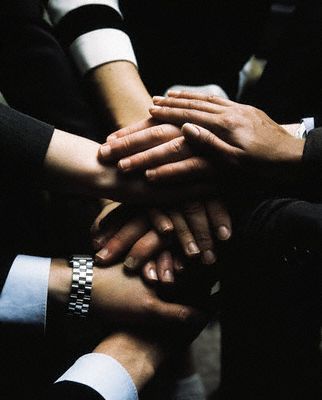 OBJETIVOS DEL PROYECTO
METODOLOGÍA DE ESTUDIO
Análisis Externo
Adaptaciones necesarias

Definición de estrategia de acción
Visión
Misión
Objetivos Estratégicos
Evaluación y control
Análisis Interno
Formulación
Evaluación
Implementación
ANÁLISIS FODA
[Speaker Notes: Primera Fase: En esta fase se definió el Plan Estratégico del CP-19 para lo cual se comenzó haciendo un diagnóstico situacional de la institución, de su macro y micro ambiente y también se realizó un análisis FODA. Para esta fase fue necesario realizar el análisis externo y el análisis interno.
Segunda Fase: Una vez definida la estrategia se procede a realizar el despliegue de la misma a través del Cuadro de Mando Integral donde se definió los indicadores (KPI’s) para cada estrategia de los objetivos, sus metas e iniciativas que llevarán al cumplimiento de dichos objetivos al igual que los responsables de verificar el desarrollo y cumplimiento de las iniciativas descritas.
 
Tercera Fase: En el CMI se definen las acciones o proyectos que se deben realizar para el cumplimiento de los objetivos estratégicos. Empleando criterios de cobertura, impacto, vinculación, conformidad y sostenibilidad se dio una calificación para priorizar los proyectos propuestos en el CMI, de los cuales se eligió tres proyectos para la elaboración del perfil correspondiente.
 
Cuarta Fase: Es esta fase del trabajo se realizó la matriz de priorización de proyectos utilizando los criterios antes mencionados. Para ello, se asigno como priorización 1 al proyecto con mayor puntaje y priorización 16 al proyecto con mejor puntaje. Una vez identificados  los tres proyectos con mayor puntaje se procedió a realizar los perfiles respectivos.]
ANÁLISIS FODA
[Speaker Notes: En esta diapositiva vamos a enunciar a nivel general los factores que afectan cada entorno, ya sea desde el punto de vista oportunidad tanto como amenaza. Solo serán enunciados no se podrá profundizar en cada punto.]
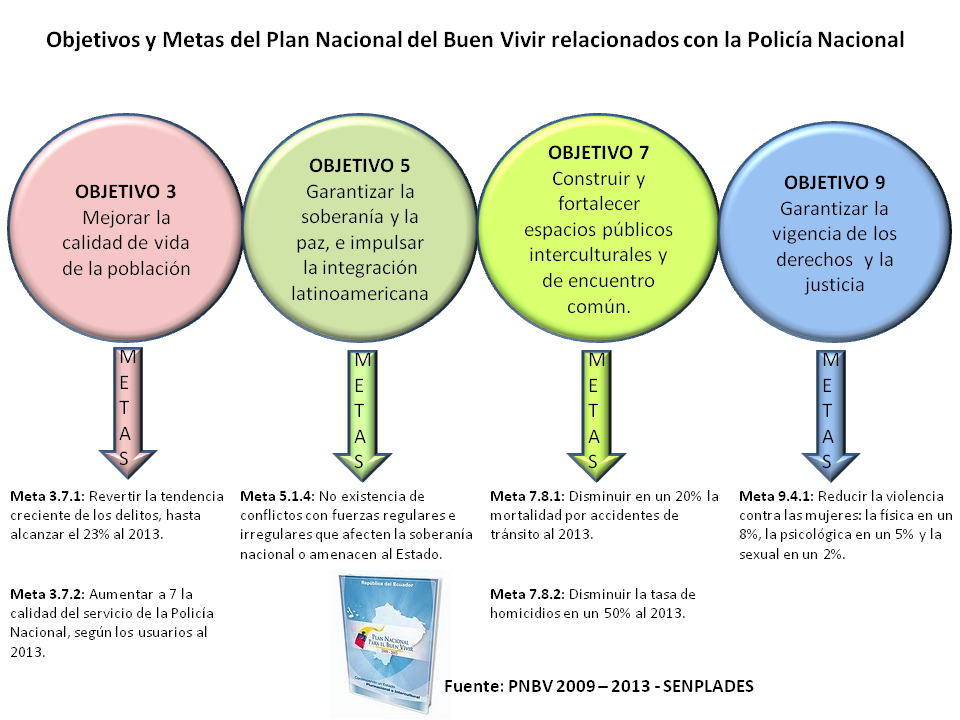 DIRECCIONAMIENTO ESTRATÉGICO
MISIÓN

El Comando Provincial Galápagos No. 19 vela por la seguridad ciudadana y salvaguarda el orden interno en la provincia, garantizando el cumplimiento de las leyes y la seguridad del patrimonio público y privado, en el marco de respeto a los derechos humanos y a la naturaleza.
VISIÓN

Al 2020, el Comando Provincial Galápagos No. 19 de la Policía Nacional, será una institución moderna, que garantice la seguridad ciudadana, reconocida por su capacidad técnica y operativa y por su integración con la comunidad galapagueña.
MATRIZ DE ATAQUE
MATRIZ DE DEFENSA
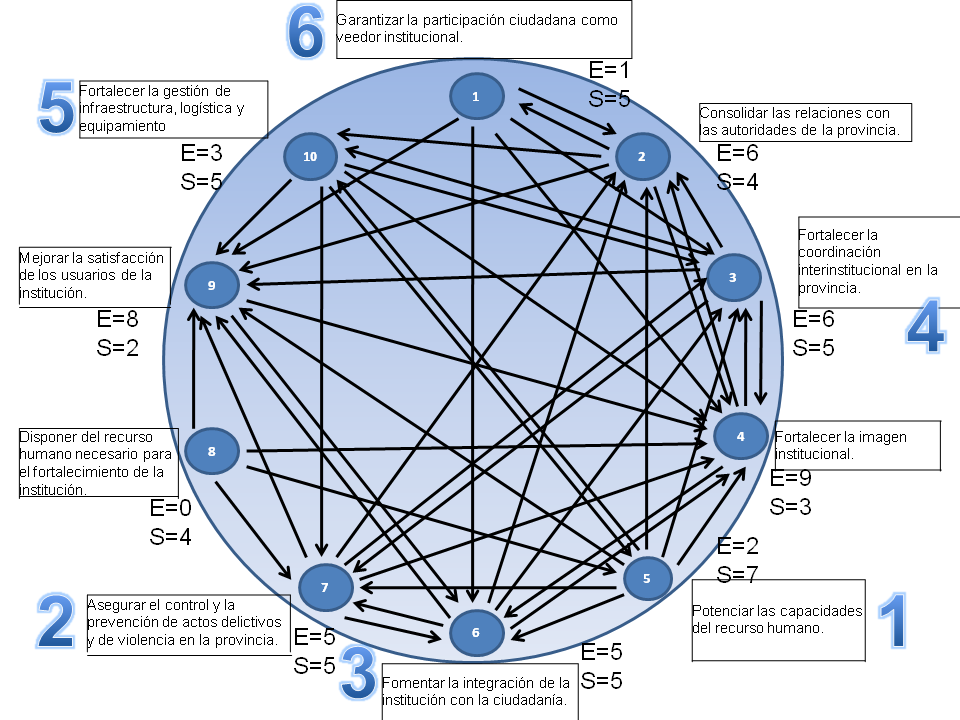 MODELO HEXÁGONO ESTRATÉGICO
1
6
2
3
5
4
BALANCED 
SCORECARD
Balanced Score Card - CMI
ESTRATEGIA DE LA ORGANIZACIÓN
PERSPECTIVAS EMPLEADAS EN LA ELABORACIÓN DEL  BALANCED SCORECARD DEL CP - 19
MAPA ESTRATÉGICO
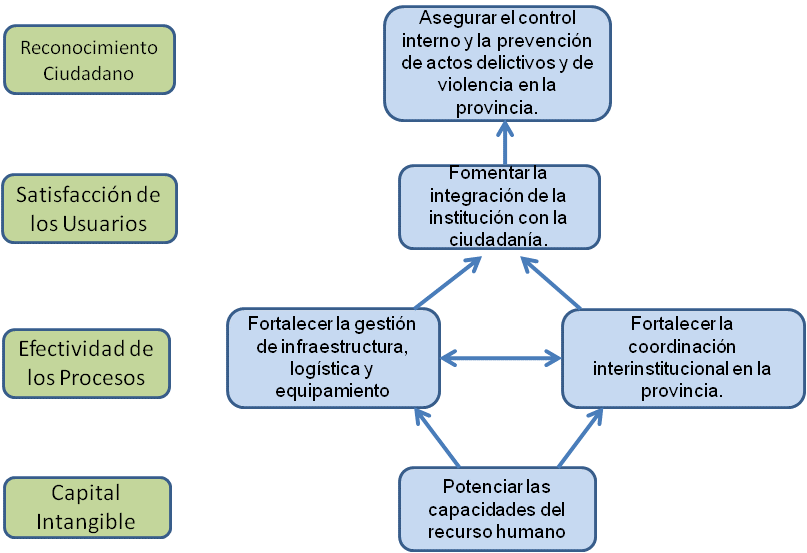 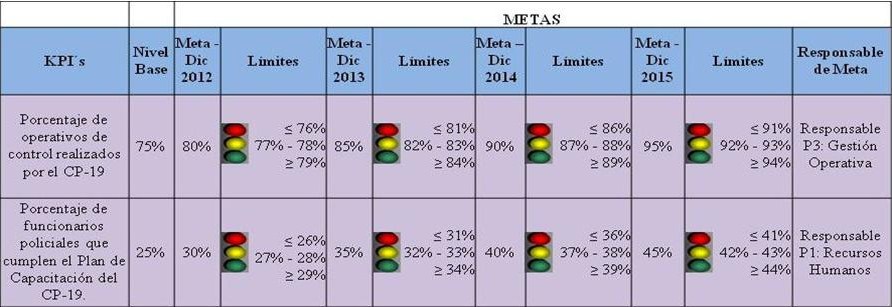 PRIORIZACIÓN 
DE 
PROYECTOS
PERFILES
DE
PROYECTOS
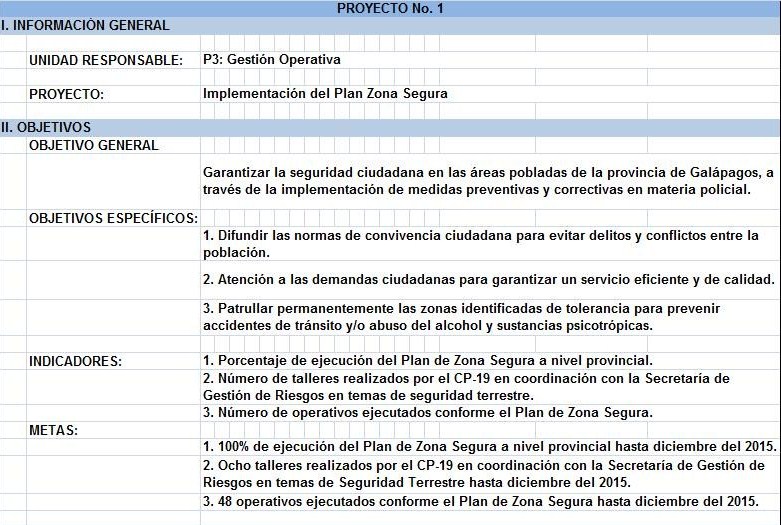 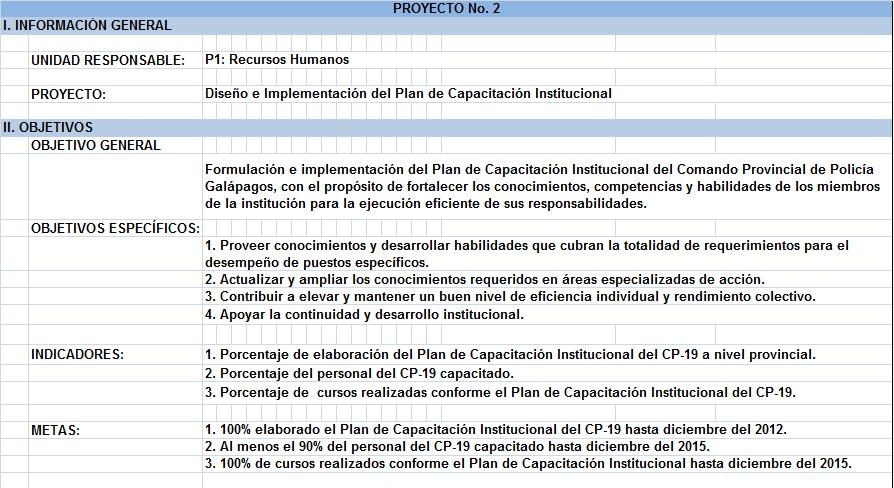 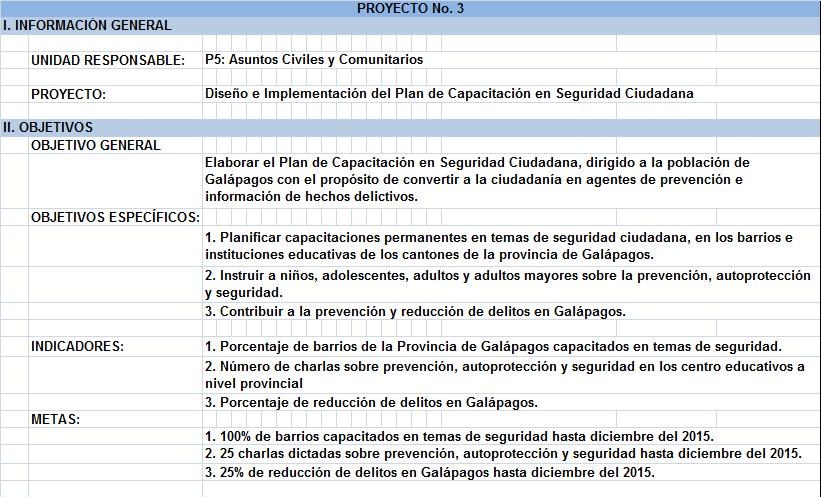 CONCLUSIONES
El CP 19 tiene como principal fortaleza su ámbito geográfico, el mismo que es pequeño en comparación con los comandos policiales en el Ecuador continental.

El CP-19 se encuentra debidamente equipado, gracias a la entrega de vehículos e implementos que hizo el Gobierno Nacional, de acuerdo al Plan de Seguridad Ciudadana.

El CP-19 ha carecido de un direccionamiento estratégico provincial que permita la definición de objetivos claros a mediano y largo plazo.

El diseño del Cuadro de Mando Integral (CMI) del Comando Provincial Galápagos No. 19 permitirá un eficiente control de la gestión interna y el cumplimiento de la misión y visión de la organización.
RECOMENDACIONES
Difundir a nivel interno los lineamientos estratégicos de la Policía Nacional y en especial los objetivos estratégicos del Comando Provincial Galápagos No.19 de manera que se fortalezca la cultura organizacional y se entregue un servicio de calidad a los usuarios.

Realizar periódicamente el monitoreo del ambiente interno como externo conforme un Sistema de medición de la calidad del servicio policial.

Delegar a los responsables de los proyectos el control de los indicadores clave de desempeño del Cuadro de Mando Integral (CMI) su reporte y actualización periódica.

Integrar los indicadores clave de desempeño del CMI del CP-19 al Sistema Integrado de Indicadores de Galápagos (SIIG) que administra el Consejo de Gobierno del Régimen Especial de Galápagos (CGREG).
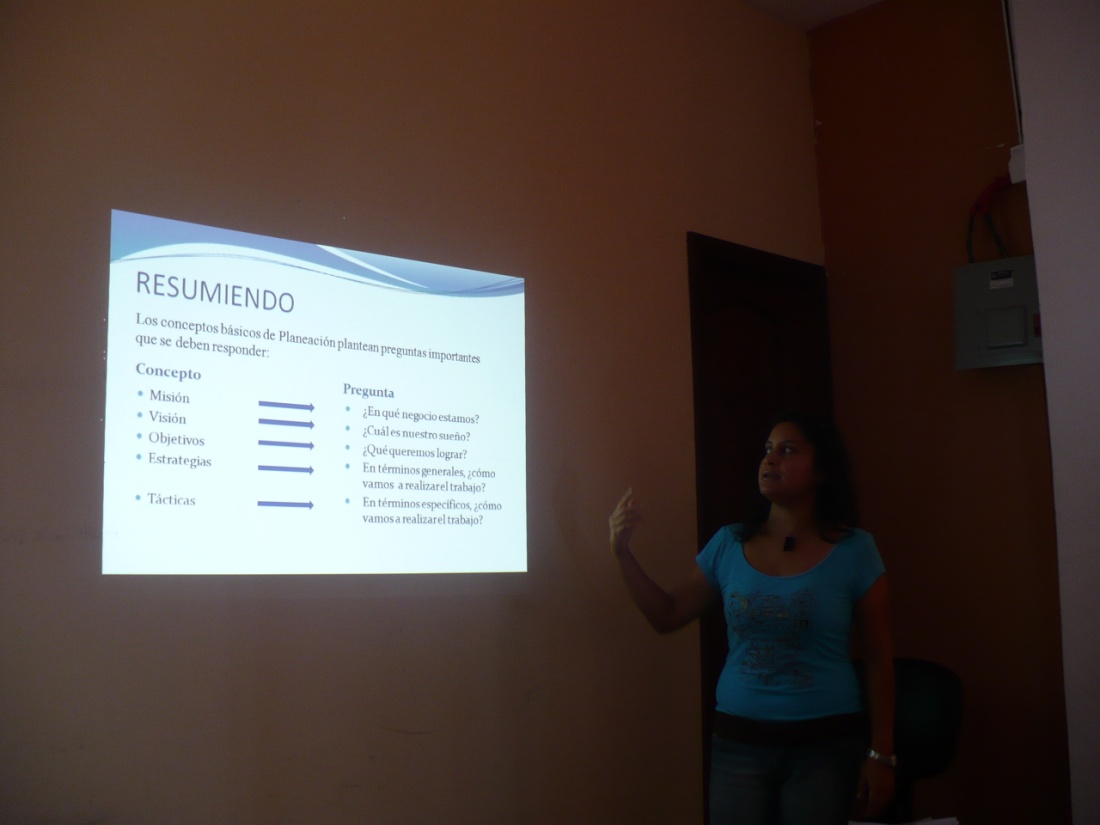 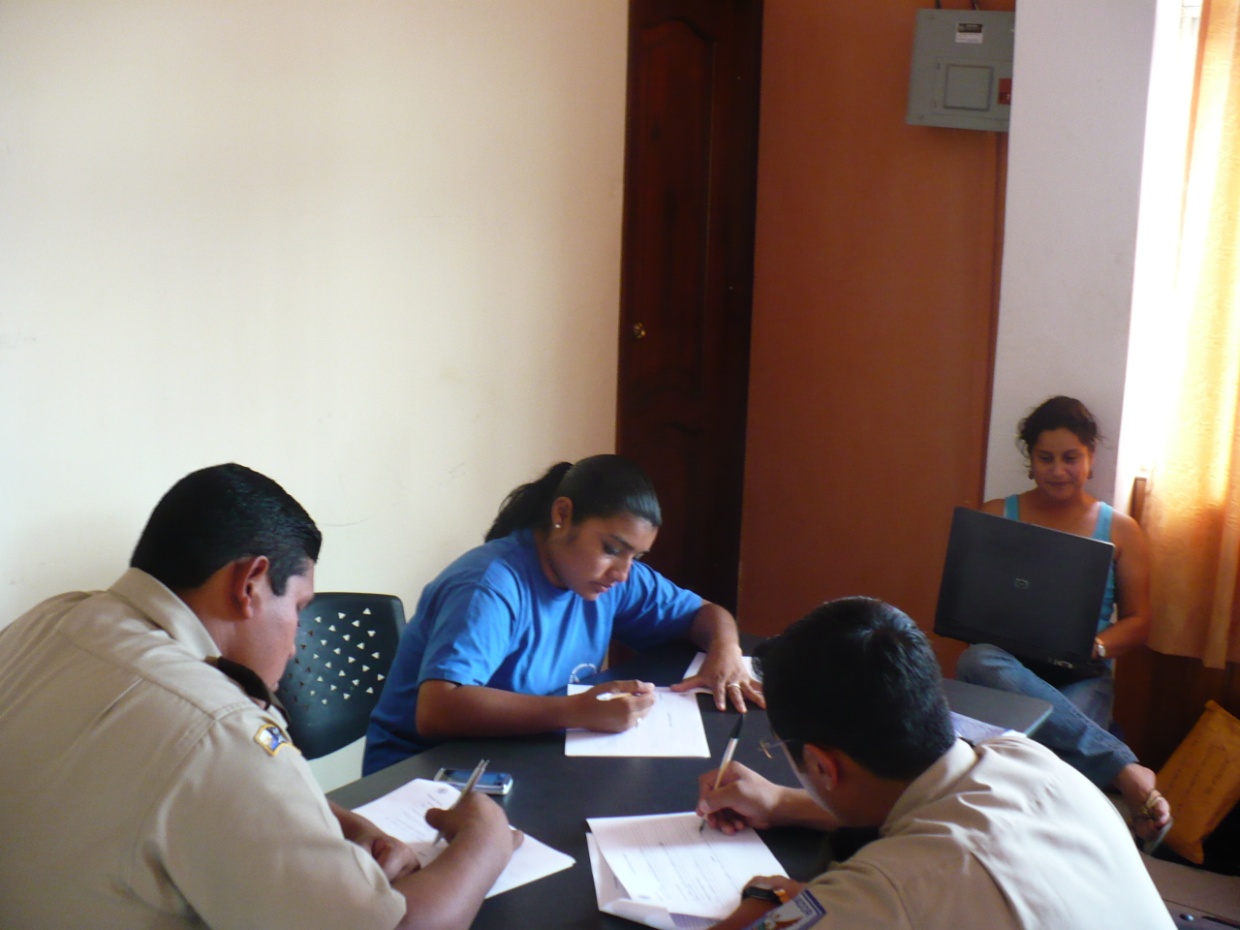 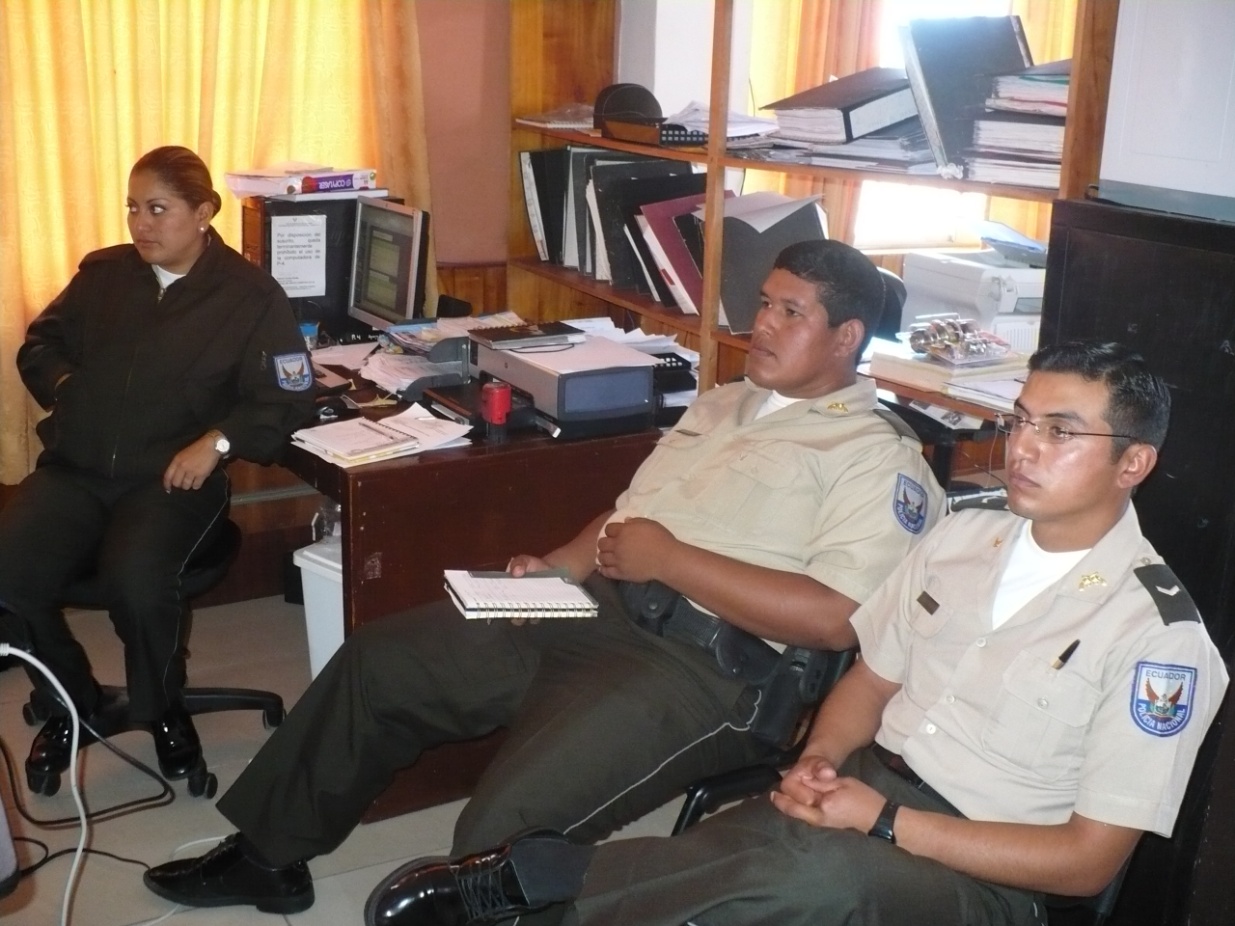 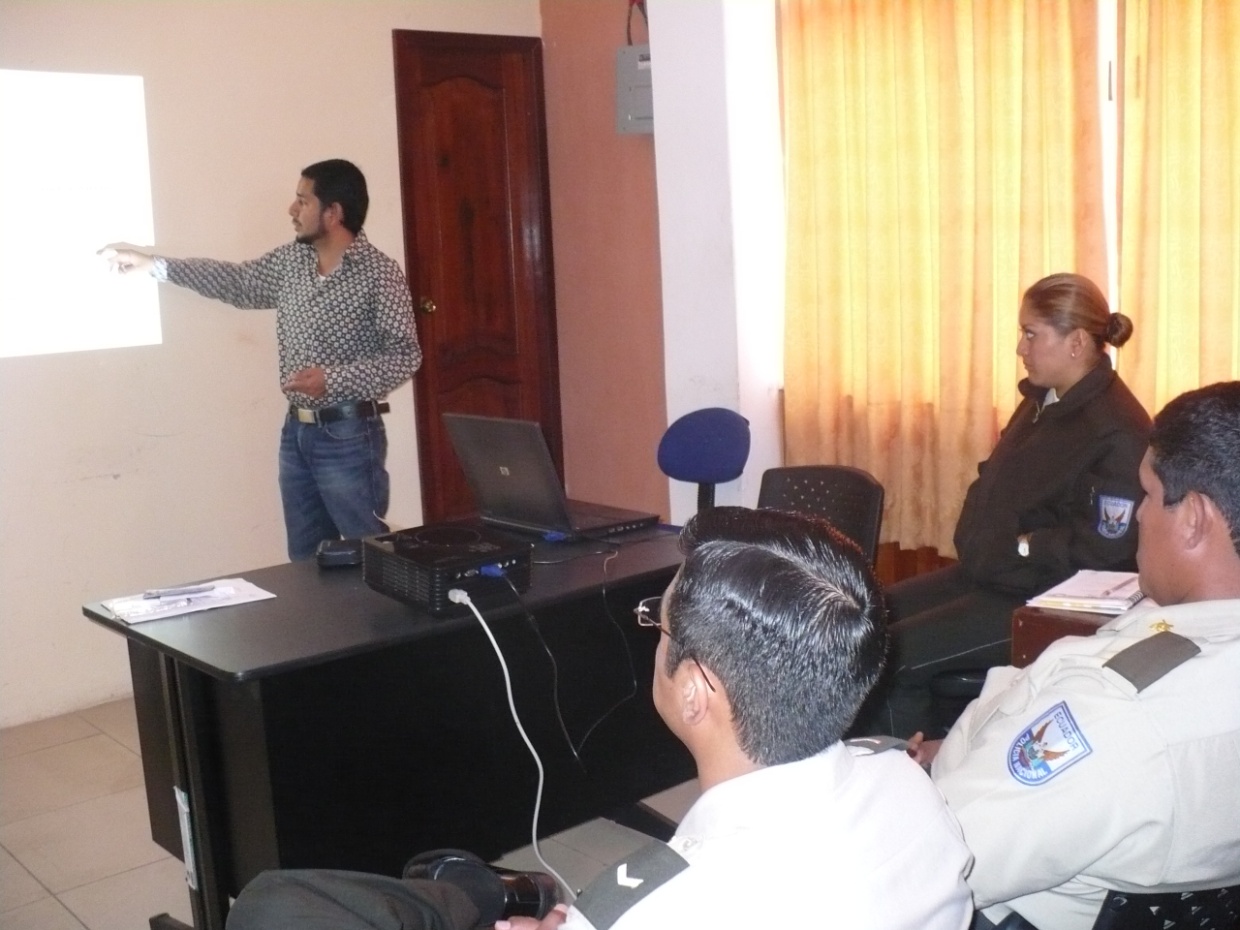 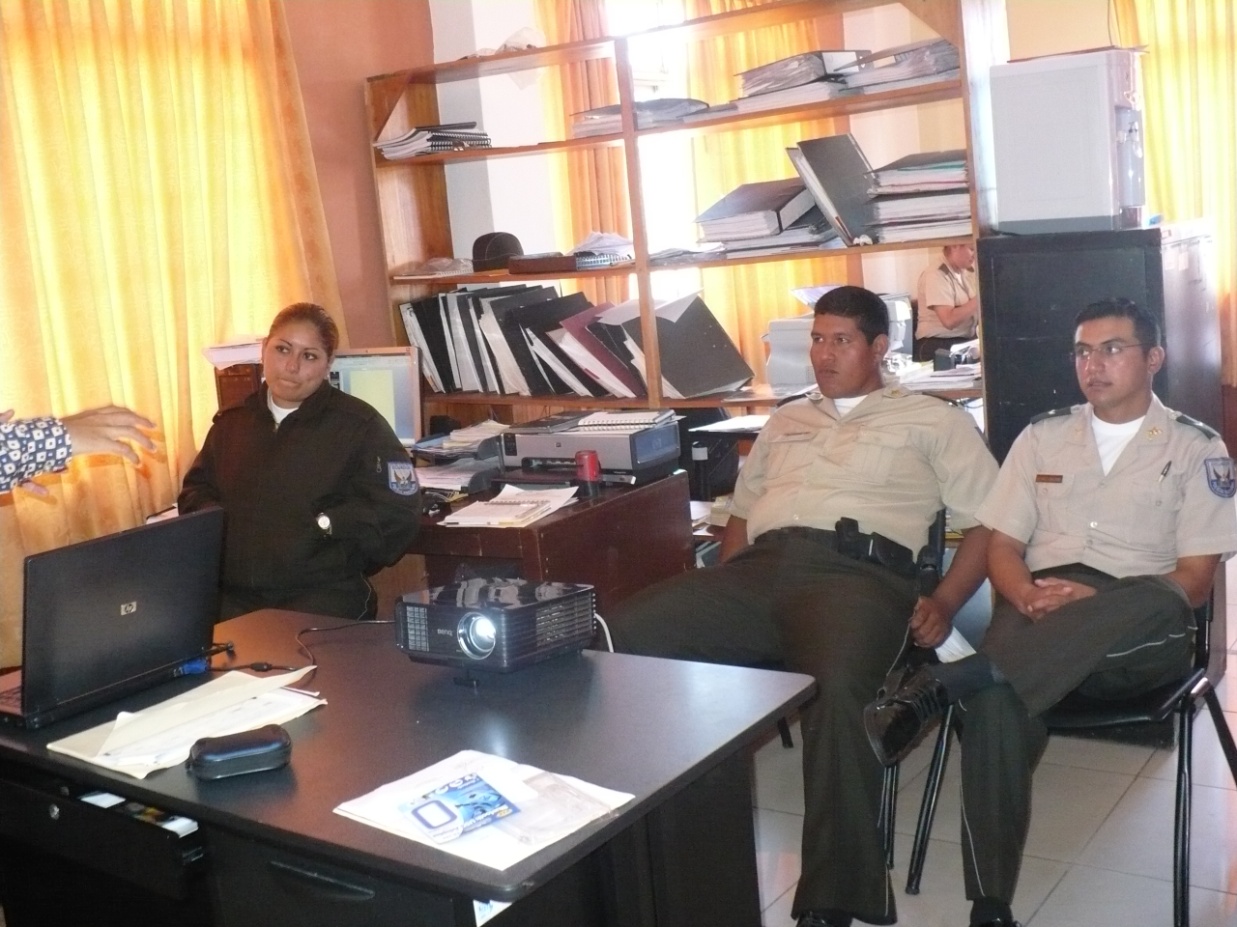 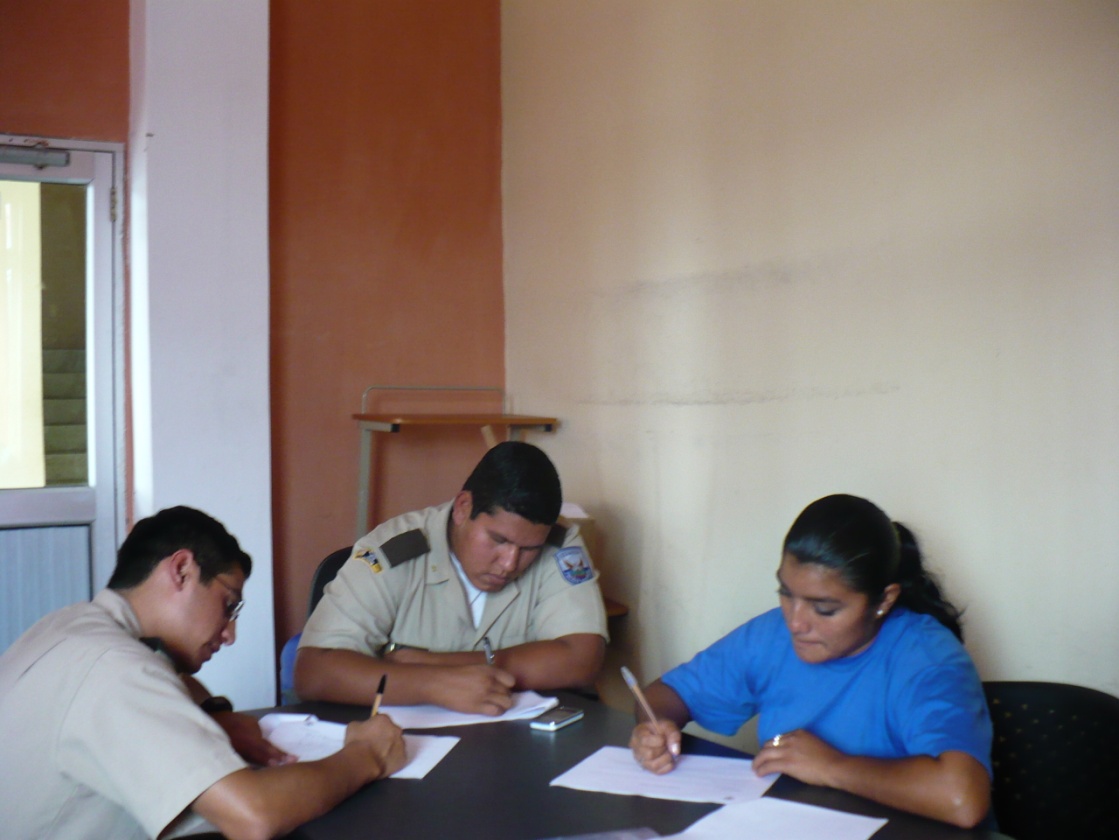 GRACIAS POR SU
ATENCIÓN
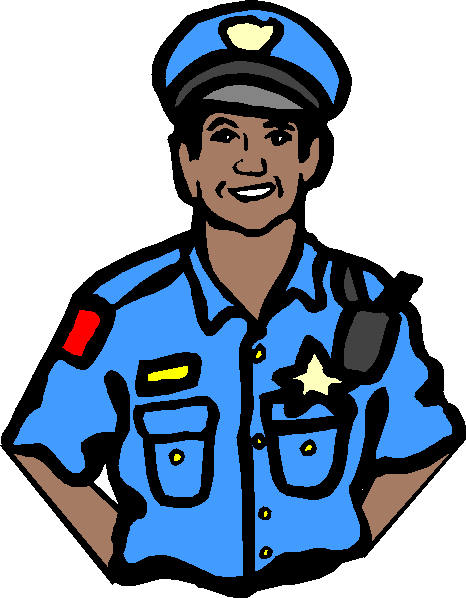